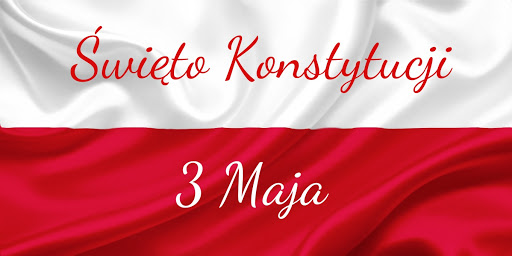 Witaj Maj, piękny Maj
Konstytucja 3 Maja
1791 r.
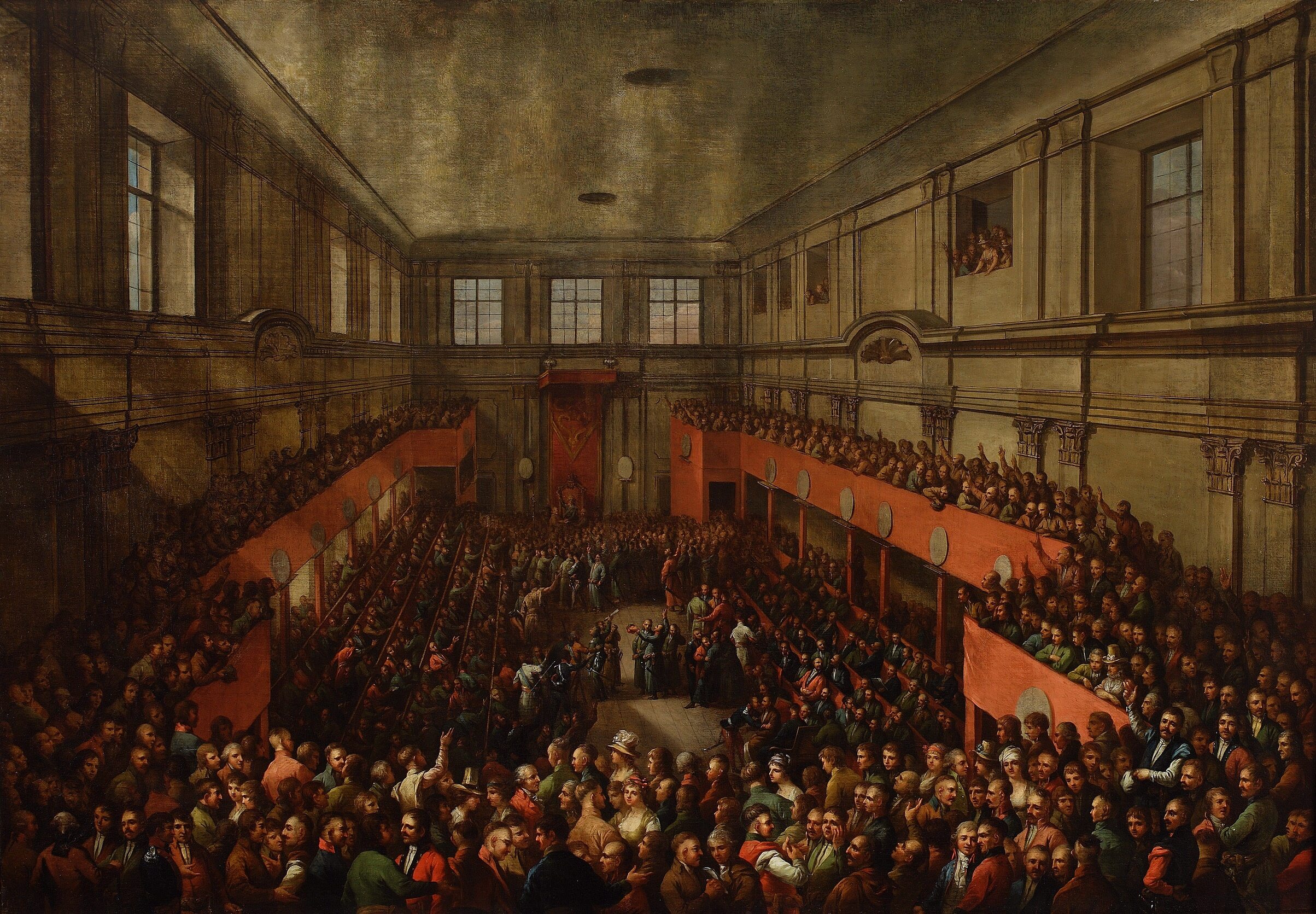 Spis treści:
przyczyny-okoliczności powstania
autorzy
postanowienia
skutki wprowadzenia Konstytucji
znaczenie Konstytucji w późniejszych dziejach do dnia dzisiejszego
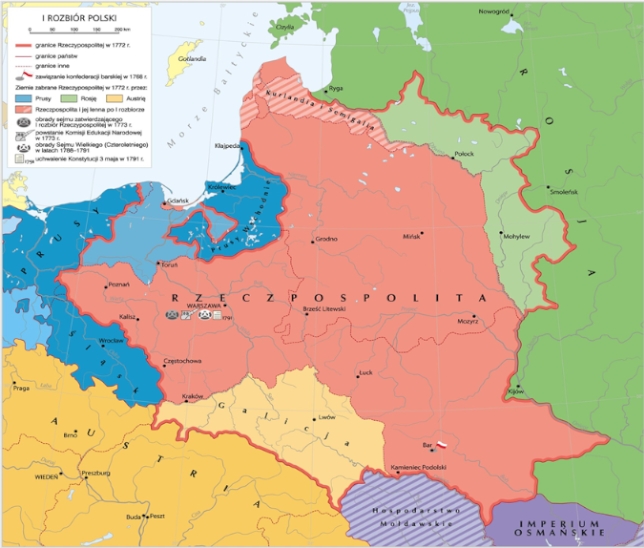 Przyczyny-okoliczności powstania
Konstytucja 3 Maja została uchwalona po pierwszym rozbiorze Polski.
W kraju stacjonowało wojsko rosyjskie, a decydujący głos w sprawach państwowych należał do ambasadora rosyjskiego.
W takich okolicznościach coraz bardziej zdawano sobie sprawę z wad ustrojowych państwa i coraz powszechniejsza była też gotowość do przeprowadzenia zmian systemu władzy. W 1788 zwołano Sejm Wielki (1788-1792). Podczas jego obrad wprowadzono wiele zmian w funkcjonowaniu Rzeczypospolitej, w tym tę najważniejszą – Konstytucję.
Autorzy Konstytucji
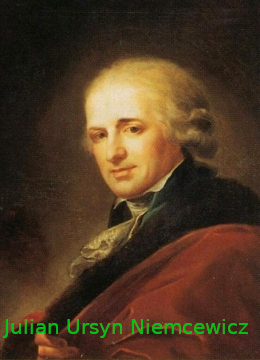 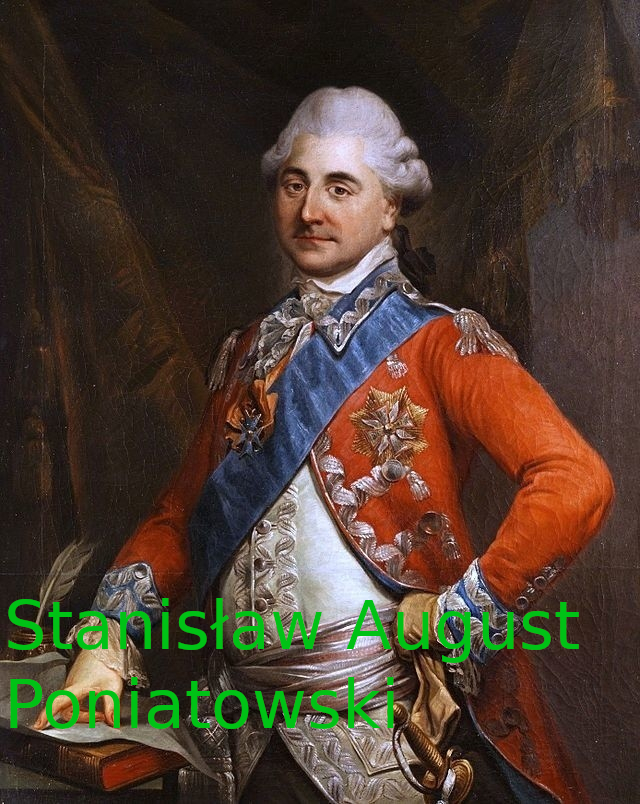 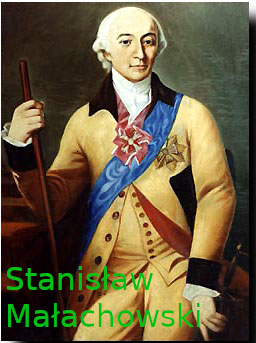 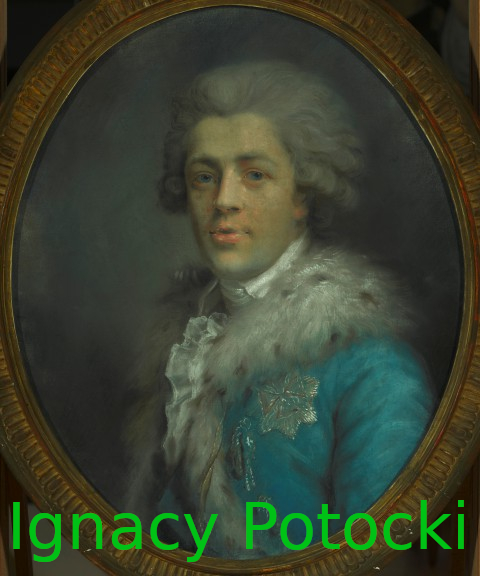 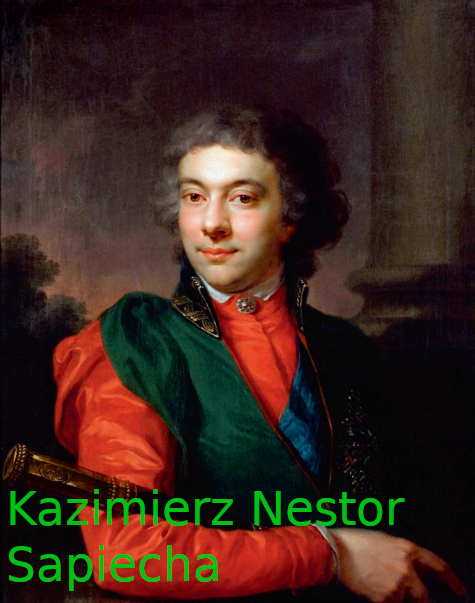 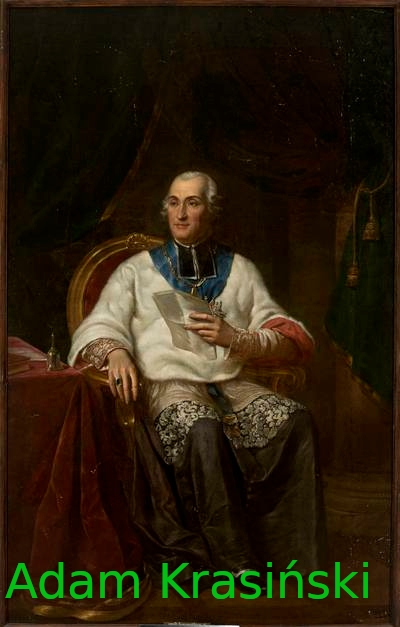 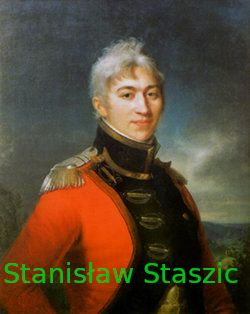 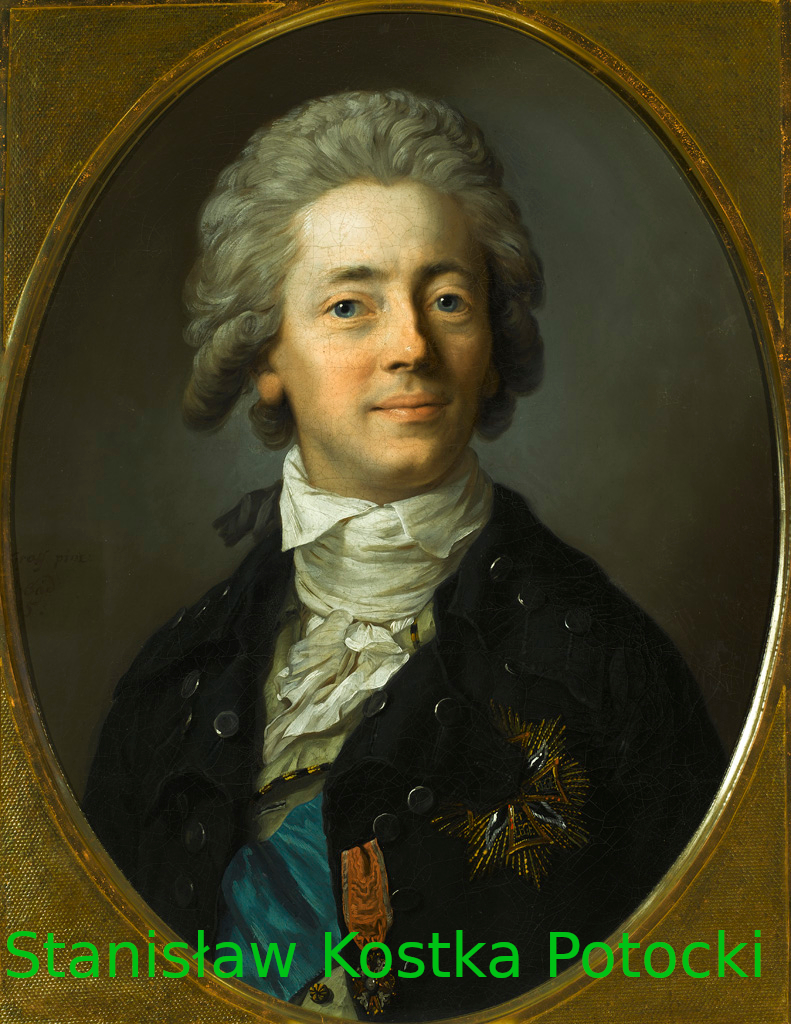 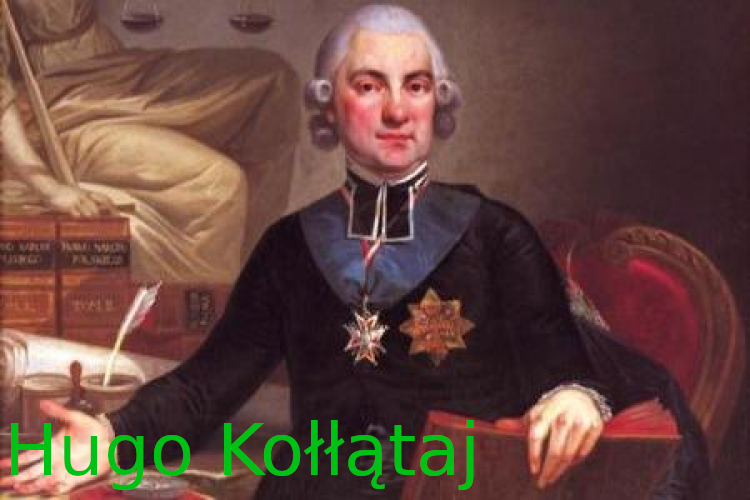 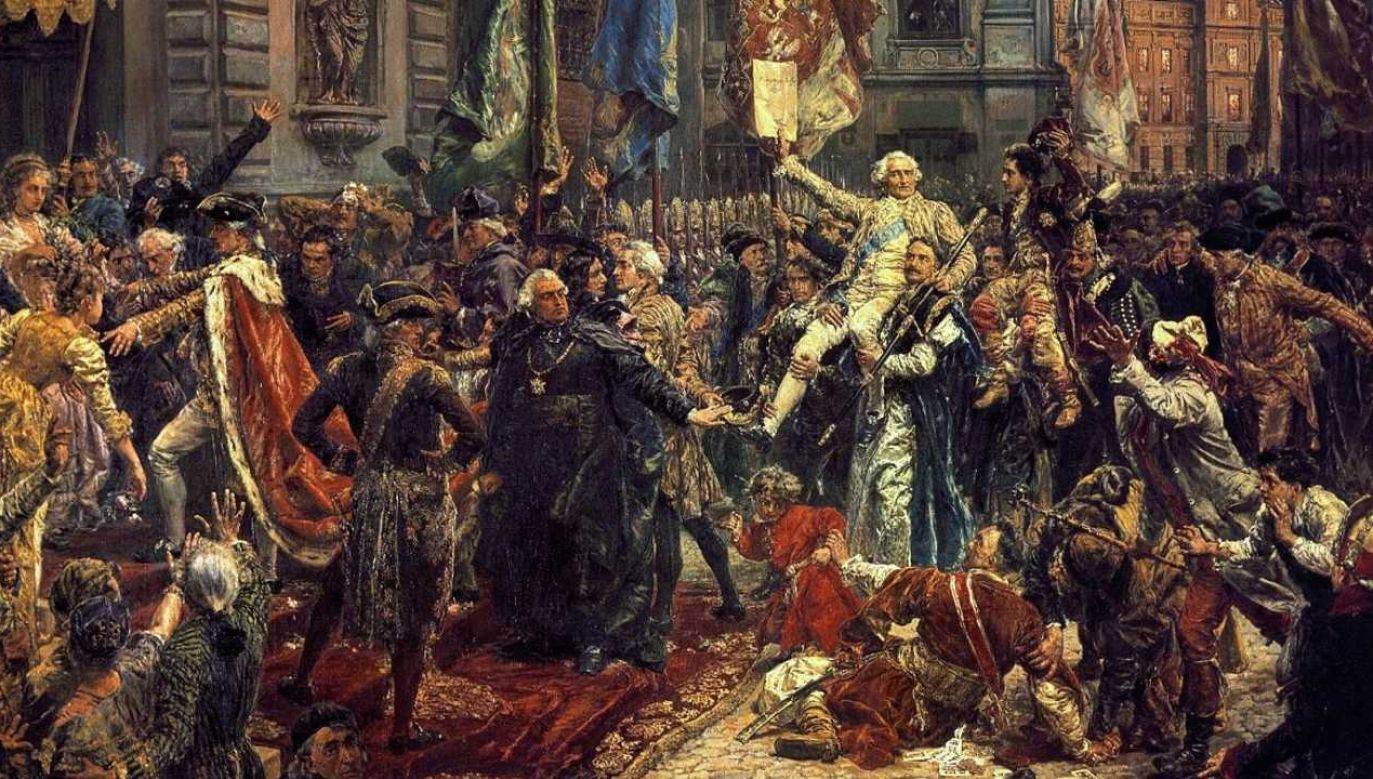 Postanowienia
zniesienie wolnej elekcji
zniesienie liberum veto
ograniczono rolę Senatu
ograniczono odrębność Korony i Wielkiego Księstwa Litewskiego
uznano chłopów i mieszczan za część narodu
gwarancja tolerancji religijnej
pozbawienie szlachty prawa władzy nad poddanymi
wprowadzono dziedziczność tronu
wprowadzono trójpodział władzy
pozbawiono praw wyborczych szlachty gołoty
Ustanowiono Straż Praw jako rząd
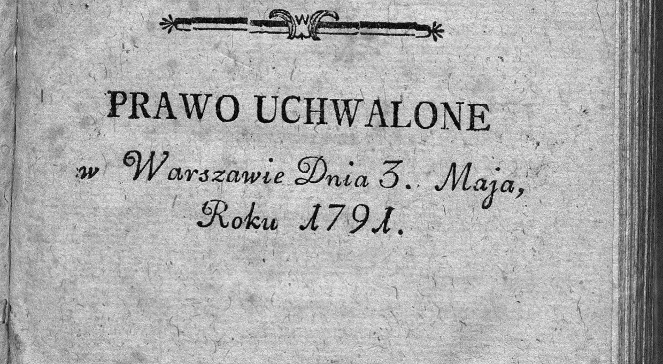 Skutki wprowadzenia Konstytucji
Była rewolucją w duchu oświecenia, w celu obronienia Polskiej wolności i ograniczenia bezprawia, budowania podstaw nowego ustroju.
Wzrost nastrojów patriotycznych w społeczeństwie i przekonanie o konieczności zreformowania armii i skarbu.
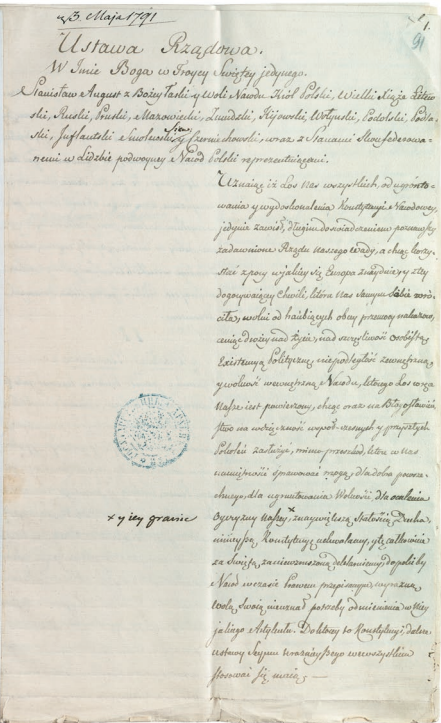 Znaczenie Konstytucji w późniejszych dziejach do dnia dzisiejszego
Zapoczątkowała podważanie monarchii absolutnych w Europie.
Mobilizowała do walk 
o niepodległość Rzeczpospolitej 
w okresie zaborów.
W 1918 r. Sejm ustawodawczy ustanowił rocznicę jej przyjęcia świętem narodowym.
Kolejne pokolenia Polaków widziały w niej akt wolnościowy.
Źródła
https://zs2.powiatszczycienski.pl/14033,Rocznica-uchwalenia-Konstytucji-3-Maja.html
https://chwalazapomniana.pl/ojcowie-konstytucji-czyli-10-tworcow-konstytucji-3-maja/
https://polskatimes.pl/zdrajca-czy-postac-tragiczna-niekonczacy-sie-spor-o-stanislawa-augusta-poniatowskiego/ar/3847691
https://www.europeana.eu/pl/item/094041/_nnmWWSW
https://dzieje.pl/aktualnosci/200-rocznica-smierci-hugona-kollataja
http://www.bg.agh.edu.pl/STASZIC/index.php?m=03-4
http://malachowianka.plock.org.pl/stare_strony/01-02/patron.html
https://www.wilanow-palac.pl/potocki_stanislaw_kostka.html
https://sciaga.pl/tekst/67734-68-konstytucja_3_maja_postanowienia_reformy_sejmu_ugrupowania
https://www.tvp.info/51539082/monety-kolekcjonerskie-polska-i-litwa-uczcza-rocznice-uchwalenia-konstytucji-3-maja
https://zapytaj.onet.pl/Category/002,019/2,19568982,Opisz_przyczyny_i_skutki_uchwalenia_konstytucji_3_majaprosze.html
http://plonsk24.pl/aktualnosc-10-2980-konstytucja_3_maja_przemilczana_i.html
https://historia.wprost.pl/10372292/blad-rosji-doprowadzil-do-uchwalenia-konstytucji-3-maja-jak-wygladaly-obrady-sejmu-wielkiego.html
https://culture.pl/pl/tworca/julian-ursyn-niemcewicz
https://www.wilanow-palac.pl/ignacy_potocki.html
http://www.pobiedziska.pl/dzien-flagi-rp-swieto-konstytucji-3-maja/
https://trybun.org.pl/2016/05/03/konstytucja-3-maja/
http://agad.gov.pl/wp-content/uploads/2018/12/Konstytucja-3-maja_PL-v4.pdf
https://wpolityce.pl/polityka/156464-nieodpowiedzialny-patriotyzm-na-czym-polegal-blad-tworcow-konstytucji-3-maja
Autor
Jakub Krzepicki 7e
Koniec prezentacji